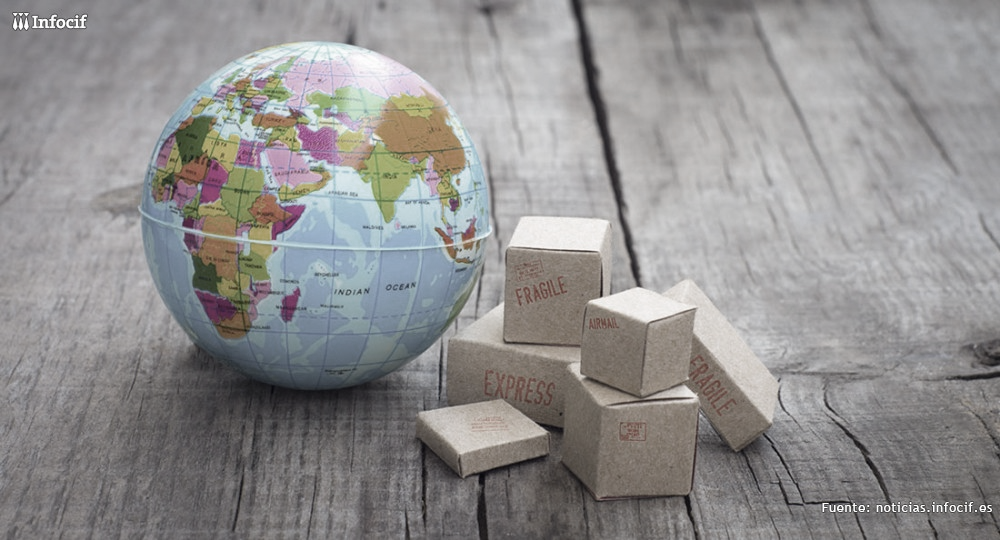 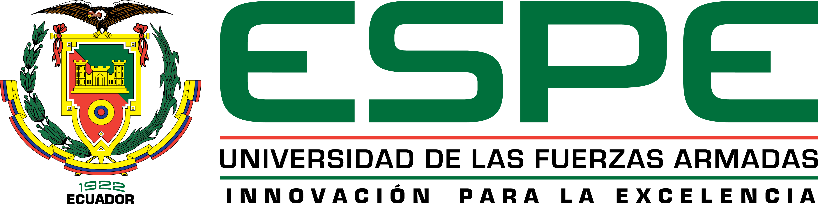 Departamento de Ciencias Económicas, Administrativas y del Comercio
Carrera en Comercio Exterior y Negociación Internacional
Tema: Análisis de la normativa de origen en el marco de la firma del acuerdo de libre comercio entre Comunidad Andina CAN y la Asociación Europea de Libre comercio EFTA, caso Ecuador, durante el periodo 2015 – 2020
Autora:
Tania Rocío  Morocho Llive

Tutor de tesis:
Ing. Legarda Riera, Ángel Ramiro MIB.
Fecha:
18 De marzo de 2021

Lugar:
Sangolquí.
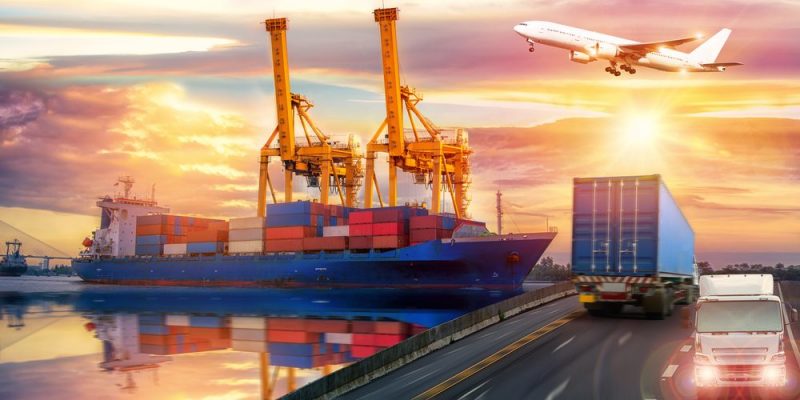 01
ASPECTOS GENERALES
¿Por qué investigar sobre la normativa y reglas de origen?
Efectos
Ejecución errónea en el proceso de origen
Incomprensión de la normativa de origen
Disminución de exportaciones
Inadecuadas estrategias para potenciar flujo comercial
Desaprovechamiento de las preferencias
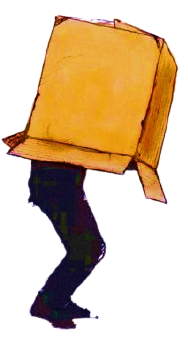 Desconocimiento de la normativa de origen en el marco del Acuerdo entre CAN y EFTA: caso Ecuador
Información desactualizada
Falta de programas para exportadores sin experiencia en comercio exterior
Falta de difusión del tema por parte de las entidades por medios digitales
Falta de interés en los actores de comercio ext. En el tema
Inconsciencia de la normativa de origen en Acuerdos
Causas
Árbol de problemas
JUSTIFICACIÓN - importancia
Objetivos
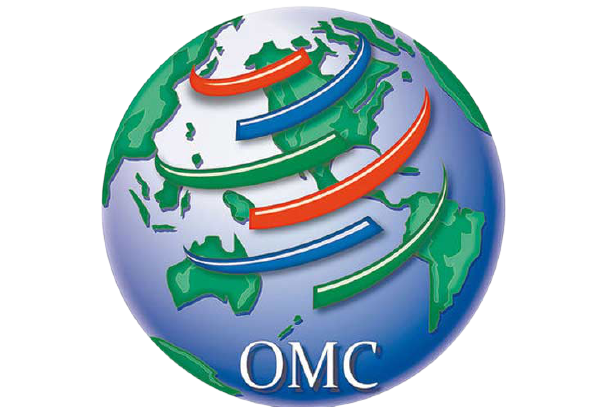 Identificar a nivel de la OMC las generalidades de las normas de origen
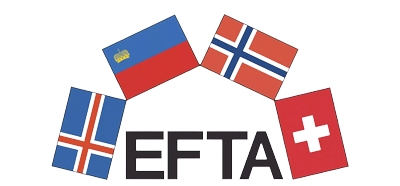 Sintetizar la estructura de las reglas de origen preferenciales y no preferenciales en Acuerdo con EFTA
Analizar la normativa de origen en el marco de la firma del Acuerdo entre Ecuador y países del EFTA
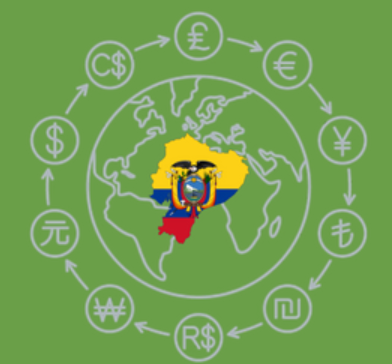 Describir la importancia de establecer y dar seguimiento a la normativa de origen para potenciar los Acuerdos
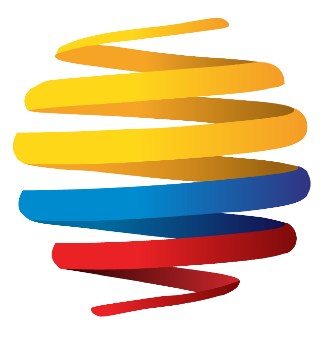 Mostrar la situación actual de las reglas de origen del Acuerdo entre Ecuador y EFTA: FODA/ Expertos
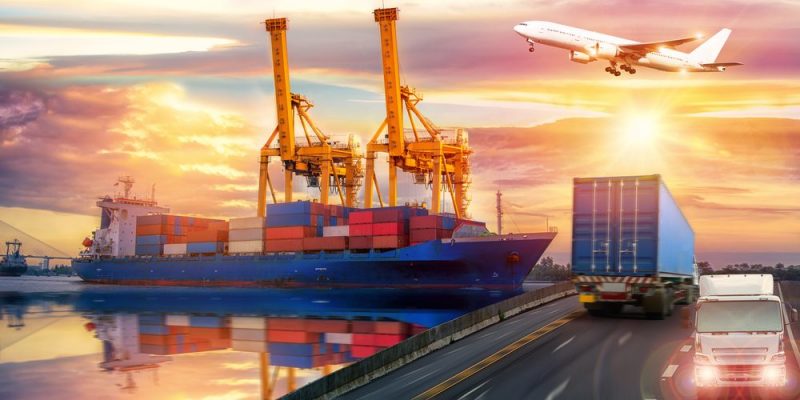 02
Marco teórico
¿En que teorías e información se sustenta la tesis?
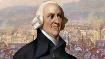 Teoría clásica del Comercio Internacional
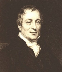 Entender la necesidad de: Acuerdos más allá de preferencias arancelarias
Teoría de la localización
Teoría DEL Intercambio desigual
Entender la libre decisión de localización
Entender como igualar los términos de intercambio
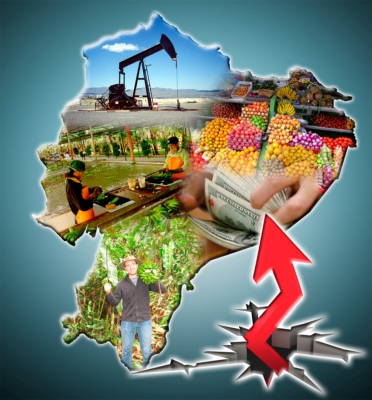 Recursos naturales limitados y distribuidos y conectados en forma desigual en el globo terrestre:
-Alfred Weber: agrícola vs industrial
-Schaffle: centralización
Diferente contenido de valor en cada bien producido: recursos/ tecnología/capital
-Emmanuel Arghiri: ↑ salario
-Ruy Mauro Marini : ↑ productividad
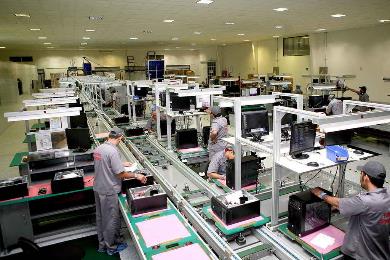 [Speaker Notes: V. comparativa: Es el costo relativo de las mercancías en cada nación, en lugar de los costos absolutos, lo que determina el valor en los intercambios internacionales]
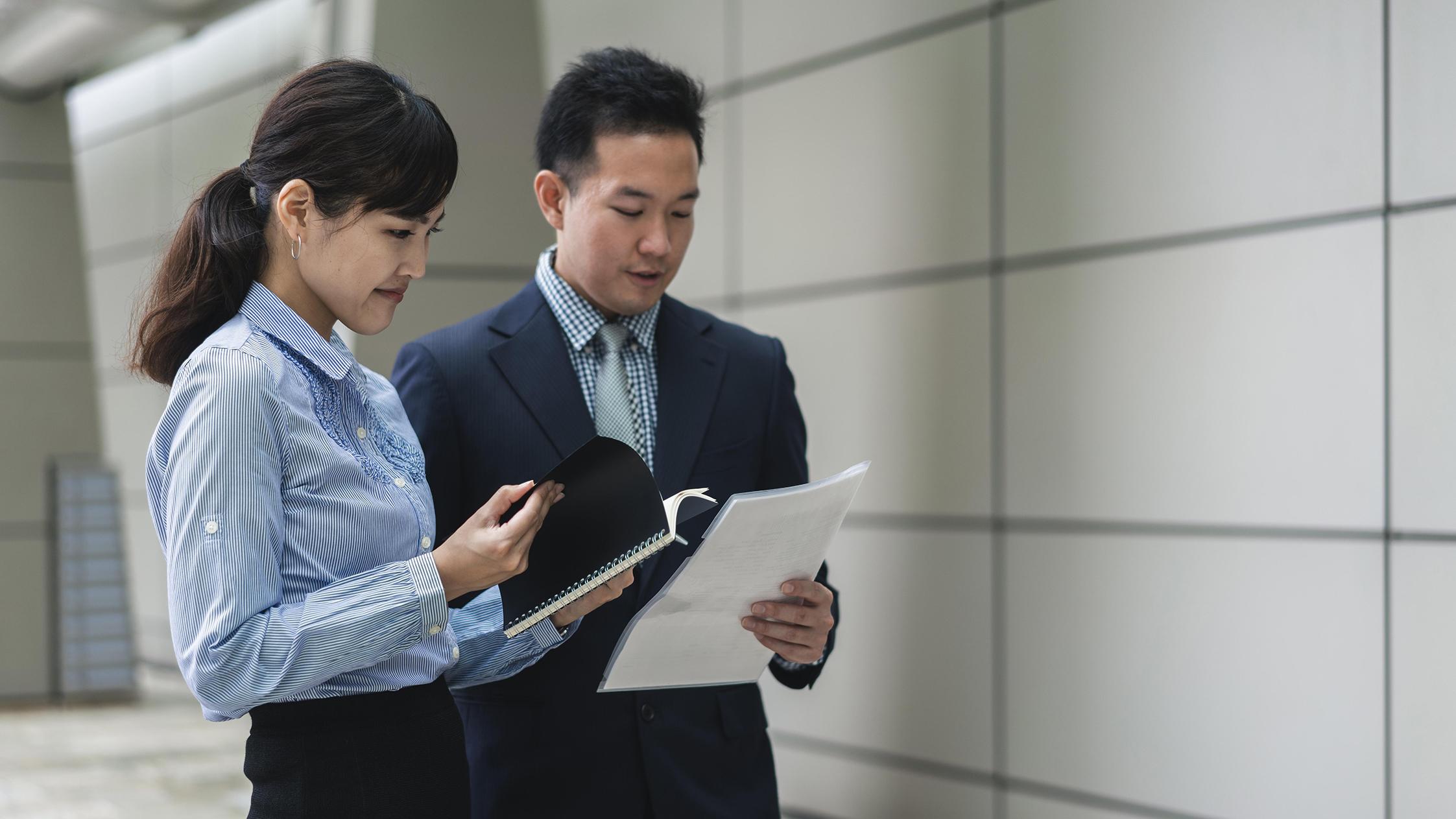 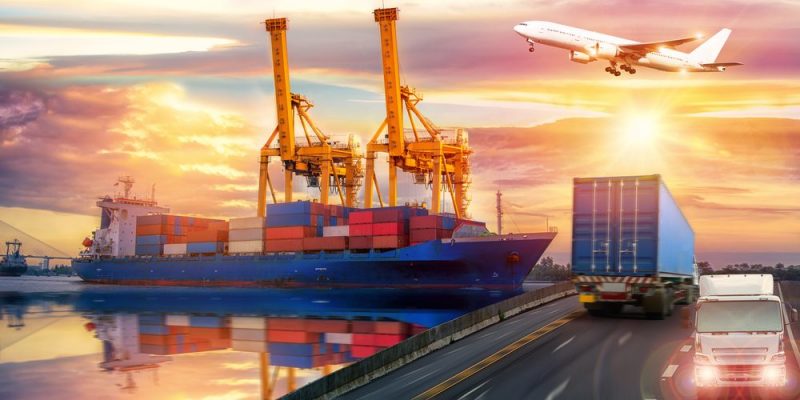 03
Metodología
¿Cómo se realiza la investigación del tema?
METODOLOGÍA
Datos e información registrada
Tipo  retrospectivo
Descripción de un fenómenos (normas de origen)
ESTRUCTURA
Nivel Descriptivo
Analizar la realidad
Fuentes secundarias y primarias
Cuestionario estructurado
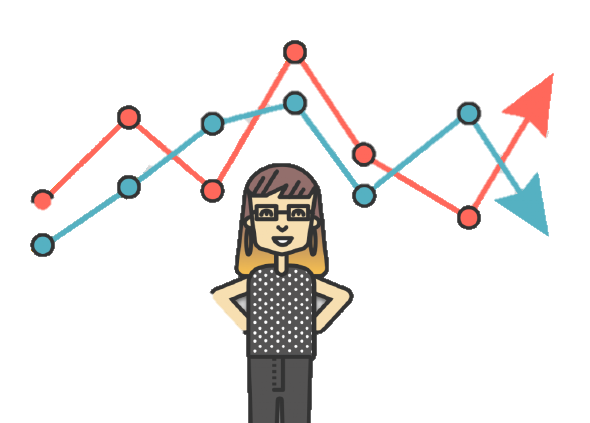 Diseño cualitativo
Muestra no propabilística (14)
11 expertos MPCEIP
1 experto SAE
1 experto FEDEXPORT
2 expertos empresa privada
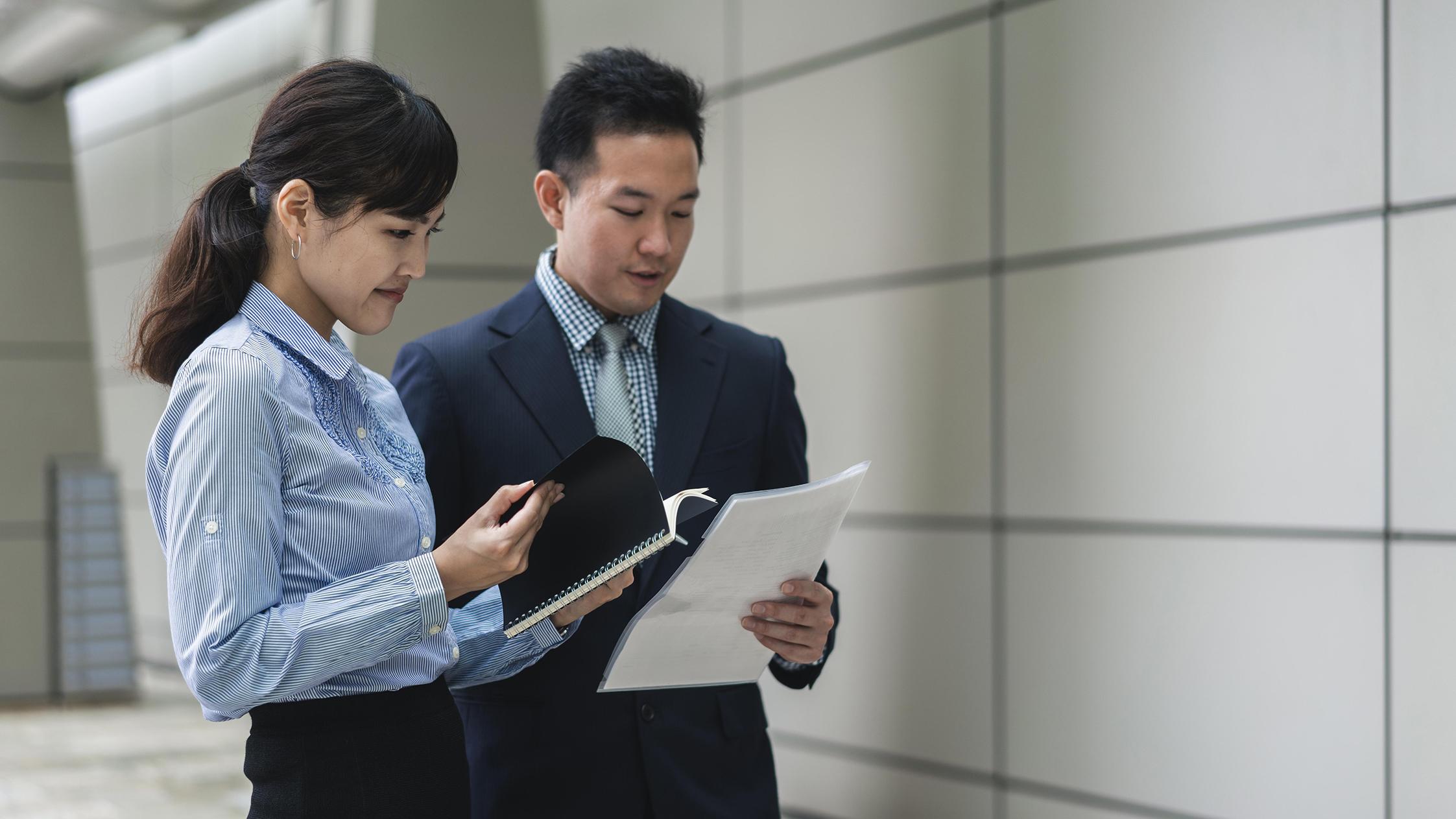 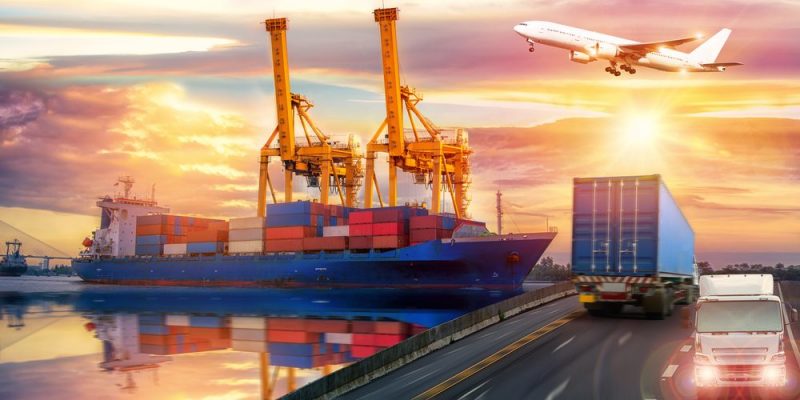 04
Normativa de origen
¿Qué nos dice la OMC?
OMC
El Acuerdo General sobre Aranceles Aduaneros y Comercio GATT
Partes contratantes establecían reglas de origen.
Parámetros del  importador
Acuerdo sobre Normas de Origen
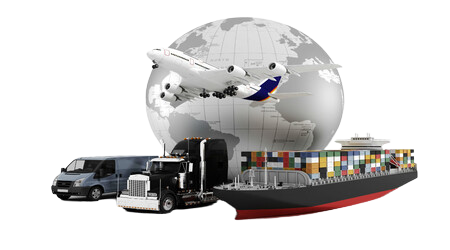 Finales 80: programa para armonizar las preferenciales (obligaciones provisionales)
2015: PMD - Acumulación de origen
ORIGEN:
Normativa que se genera entre dos o más países que suscriben un Acuerdo para generar libre comercio y proteger a la industria nacional
[Speaker Notes: artículo XXIV del GATT “Aplicación territorial — Tráfico fronterizo — Uniones aduaneras y zonas de libre comercio”  “Decisión sobre el trato diferenciado y más favorable, reciprocidad y mayor participación de los países en desarrollo” GATT (1979)]
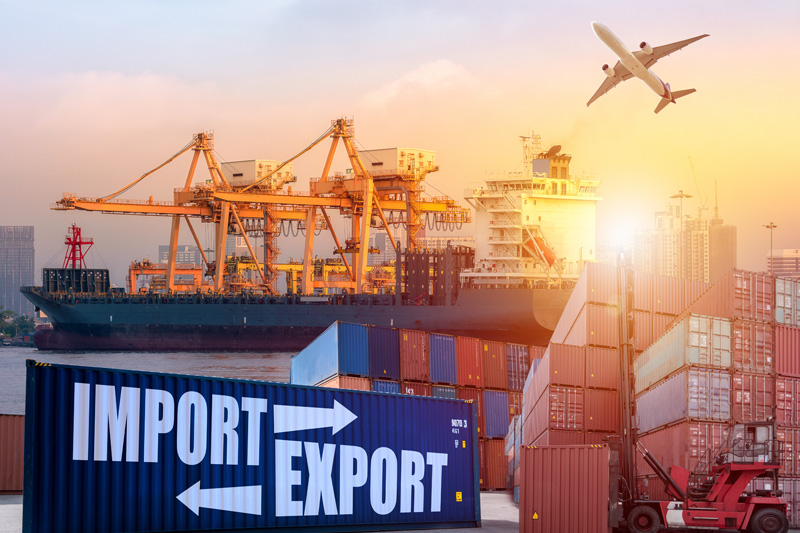 Cláusula de habilitación
utilizadas como medidas de política comercial
Acogerse a obligaciones
No aranceles
Discriminar productos de países fuera de un esquema
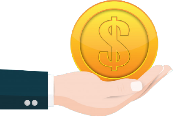 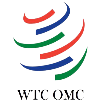 NORMAS DE ORIGEN PREFERENCIALES
NORMAS DE ORIGEN NO PREFERENCIALES
Claro y explícito
Criterio positivo
Transparencia
No retroactivo
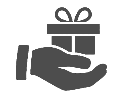 Reglas mínimas
Igual trato para todos los demás
Disposiciones normativas (generales)
Reglas de origen específicas
Principio de la nación más favorecida NMF
Estructura en esquemas
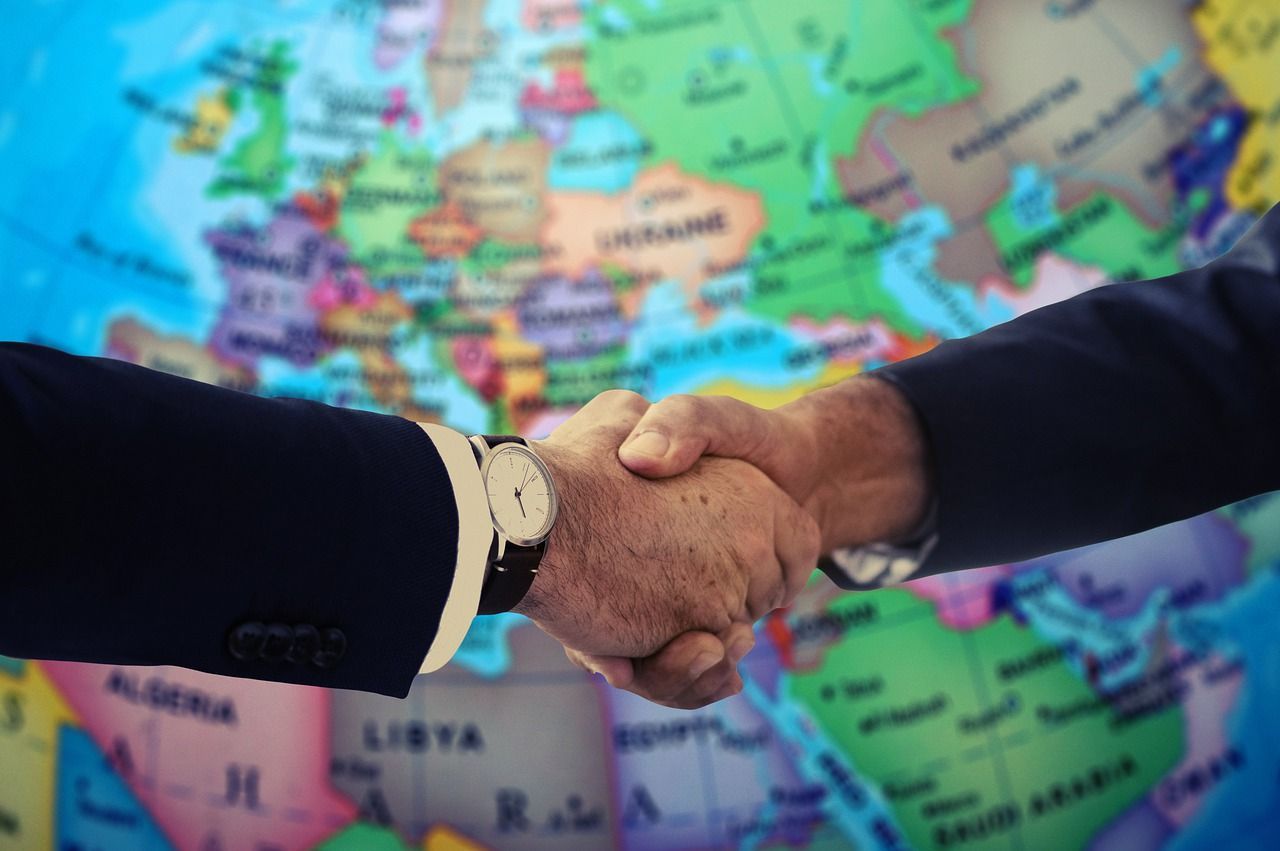 TIPOS de regimenes comerciales
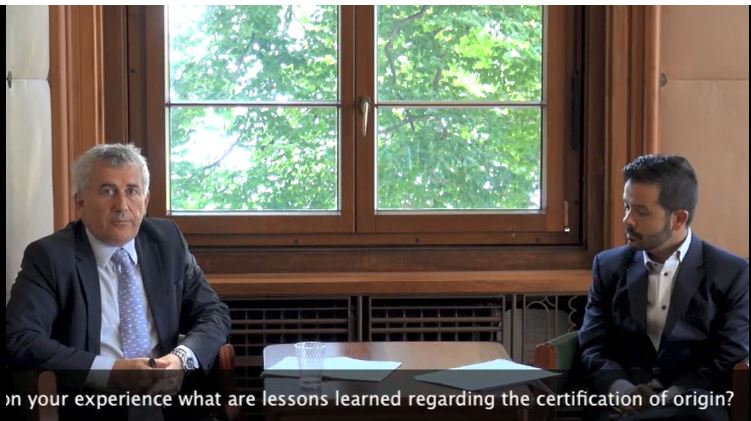 Jefe de Asistencia Técnica, Comercio y Aduanas de la División de Países Africanos y Países Menos Adelantados (PMA)
Entrevista realizada por la OMC al experto Stefano Inama
Normas de origen difíciles de negociar: No sabemos beneficios que requiere la contraparte
No existe el mejor criterio de calificación de origen
Factores determinantes: cadena de valor/ capacidad/ tecnología.
Certificado de origen importantes: costos/ prueba de origen
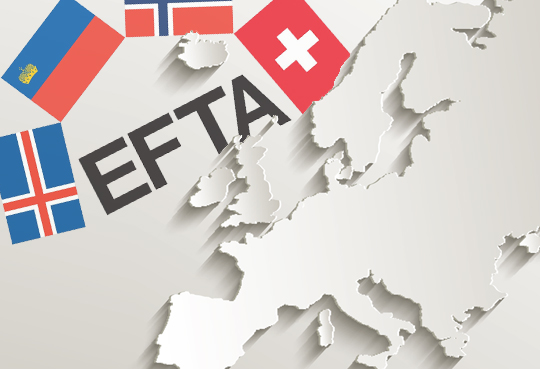 05
REGLAS de origen
¿Cómo se han planteado dentro del Acuerdo Ecuador - EFTA?
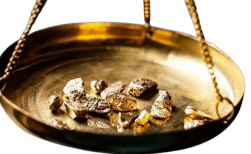 Liechtenstein y Suiza 
“Tratado de Aduanas” 
1923
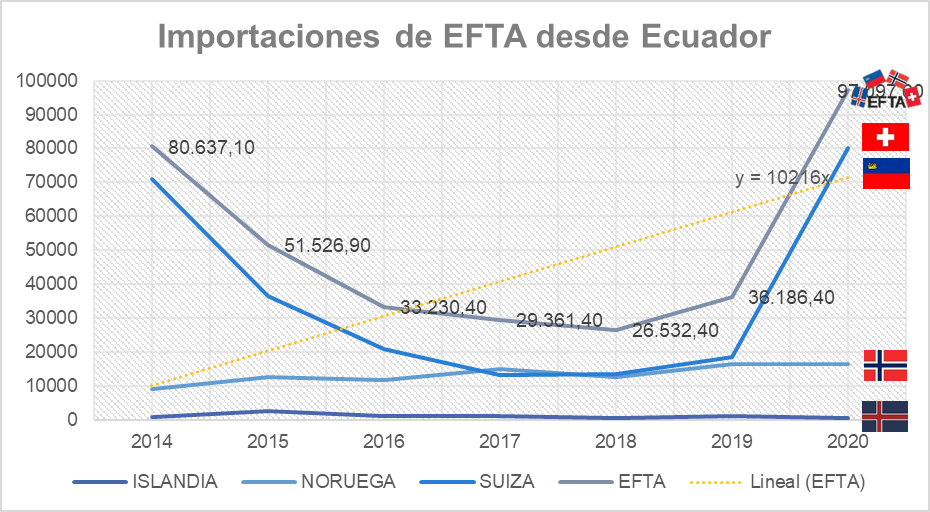 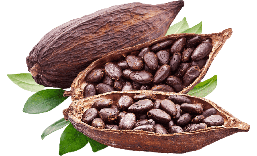 Entrada en vigencia de acuerdos comerciales EFTA:
Colombia
Perú
Centroamérica
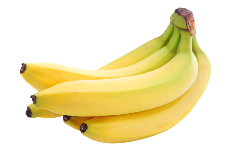 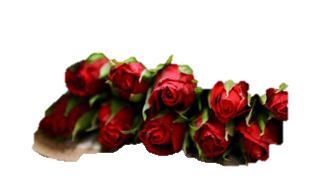 SGP: Noruega// Suiza
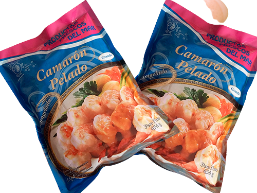 Declaración Conjunta sobre Cooperación
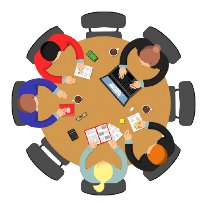 1. (2016) Acuerdo UE
3. (2017) Criterios de origen
5 (2017) Mercado agrícola
Plazos de desgravación
Acceso 98%(agrícolas)
Salvaguardias
[Speaker Notes: SGP Noruega y Suiza debido a que Ecuador: hayan cambiado su estatus a renta media alta, como en el caso de Ecuador desde 2012, que pasó a formar parte del SGP plus (Un régimen especial de incentivos para el desarrollo sostenible y la buena gobernanza), 
22 junio 2015: Declaración Conjunta sobre Cooperación (JDC), mejora en relaciones económicas bilaterales// establecimiento de un Comité Conjunto (foro) que permita discutir temas de relevancia en materia de comercio y cooperación// Ecuador menos desarrollado entonces permiten usar asesores. 1. 14 al 17 de noviembre de 2016 primera ronda: quien presidia el equipo negociador EFTA no tiempo; resultado ganar ganar
3. 2017 del 3 al 7 del mes julio: concretando específicamente5. quinta ronda de negociación entre el 11 y 15 de diciembre de 2017 se concluyó las negociaciones 
2018: Depositario del Acuerdo es Noruega]
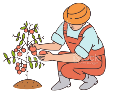 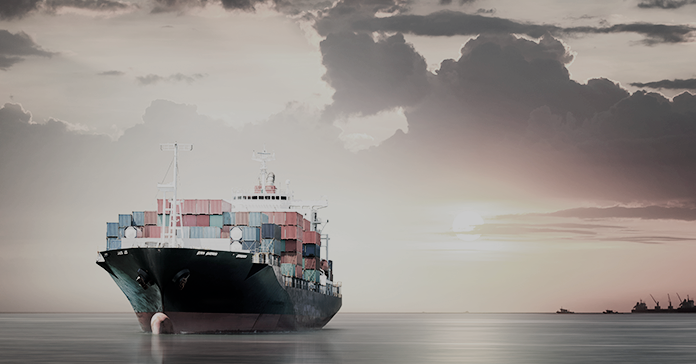 ANEXO I
Productos del reino animal y vegetal.
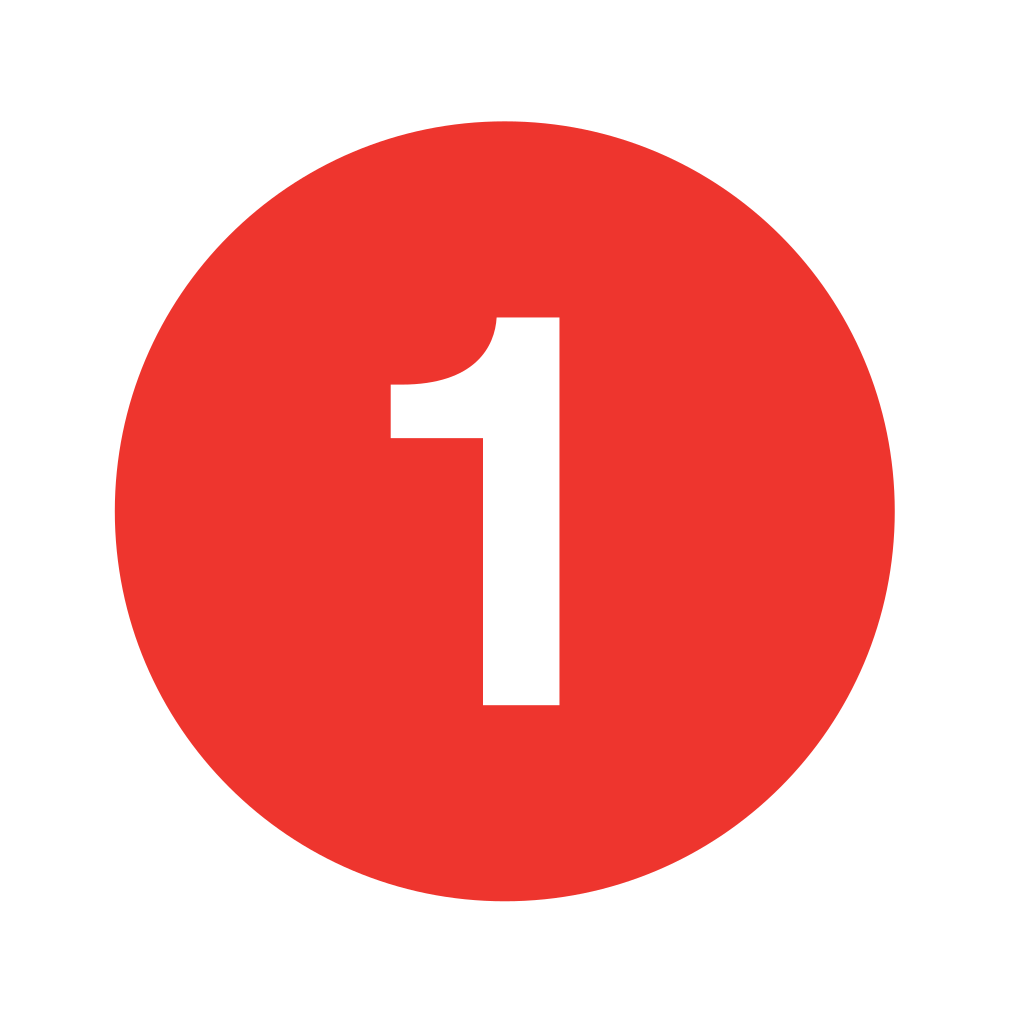 CRITERIOS DE ORIGEN
Incluye desechos/ cultivos celulares/ fermentados
Productos totalmente obtenidos
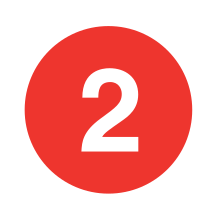 Productos Suficientemente Elaborados
Porcentaje máximo
Criterio del porcentaje
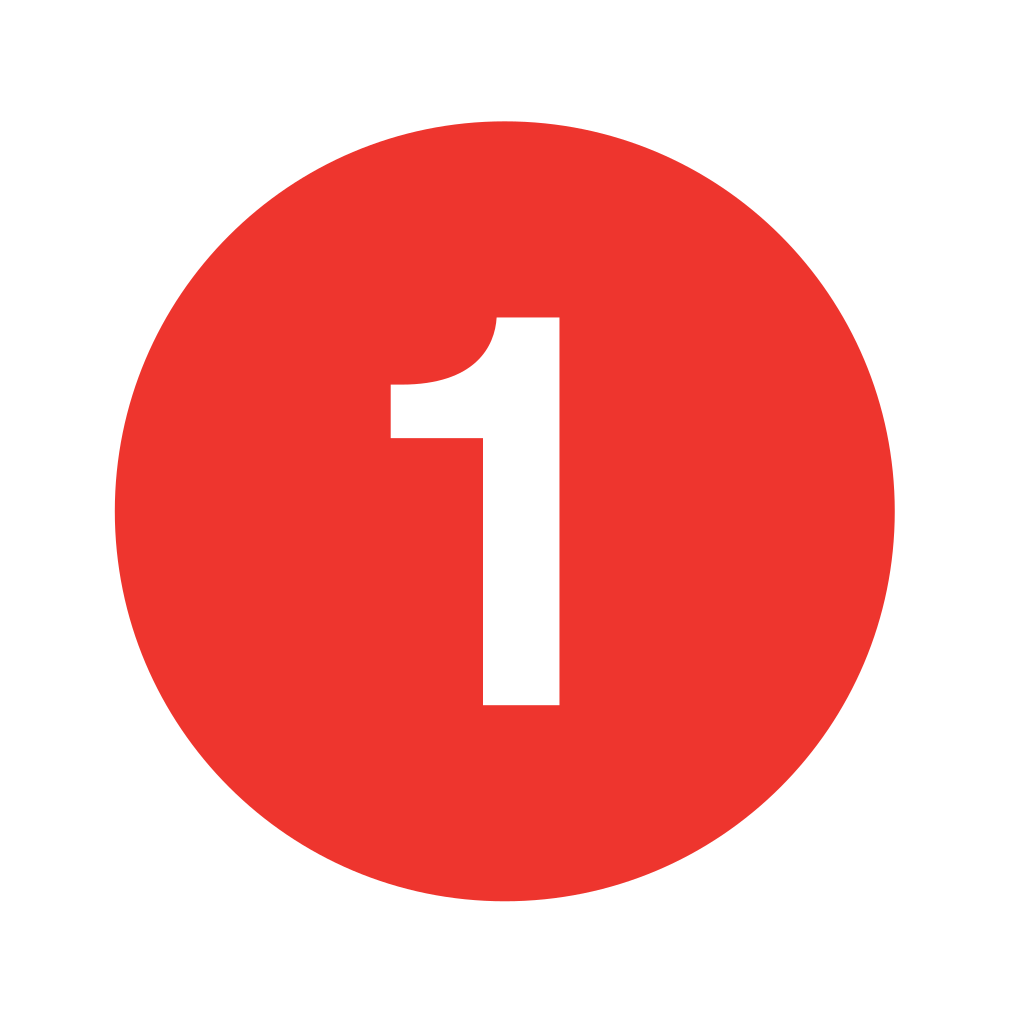 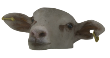 Criterio cambio de clasificación arancelaria
Niveles distintos de saltos. Basado en el S.A.
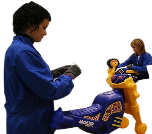 Procesos específicos
Reglas específicas de origen REO. Por producto.
Exclusiones: Posibilidad de uso sin medida si es originario
Operaciones mínimas no otorgan origen
Norma minimis / de tolerancia
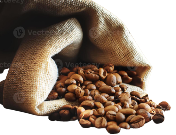 Todo capítulo menos 50 a 63: se puede utilizar materiales restringidos  hasta 10% valor fábrica
Cap. 50 a 63: hasta 10% del peso total.
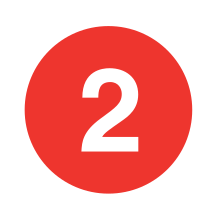 [Speaker Notes: Cantidad mínima para conferir origen a MNO
Si existe 2 reglas (3) o (4): aplicar cualquiera.
Si existe 2 reglas (3): aplicar las 2
Si existe 1 regla: Se aplica
Porcentaje máximo: simplifica fórmulas contenido nacional/ regional 
Precio franco : La facilidad de control de los componentes de la fórmula, el valor de las materias no originarias y el precio franco fábrica del producto pueden ser supervisados mediante documentos de importación, facturas, libros de contabilidad.//abonado al fabricante en cuya empresa haya tenido lugar la última elaboración o transformación//los elementos del precio del producto que son facturados por el fabricante, a]
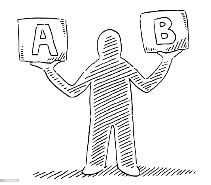 ANEXO I
CRITERIOS complementarios
ACUMULACIÓN DE ORIGEN
Mecanismo que reconoce como propios insumos y procesos conjuntos con otros países
Originario de la parte donde se procesen
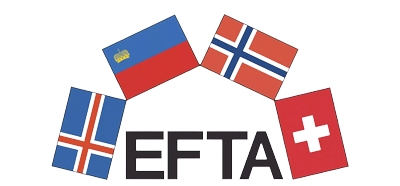 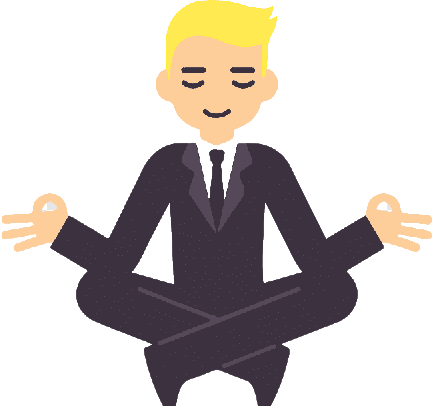 Operaciones mínimas = conserva origen
Valor en aduana más alto del material= origen
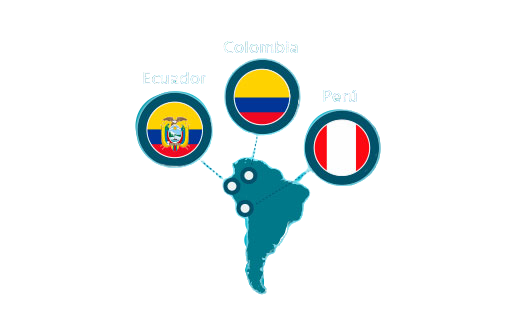 Incorporación luego de obtenido un producto
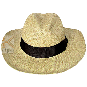 4 años: Acumulación cruzada y bajo otro acuerdos comerciales
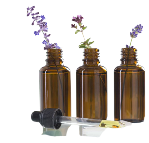 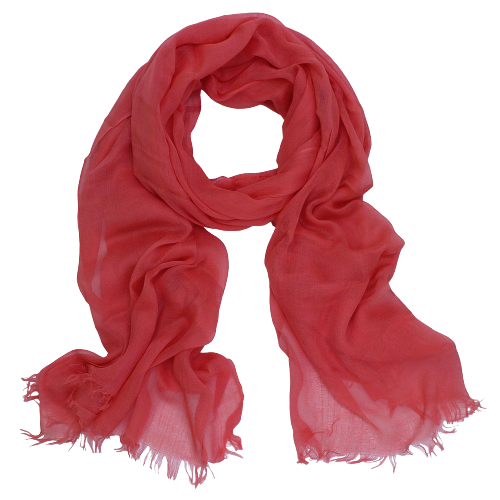 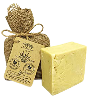 [Speaker Notes: Este bien fungible se consume, pero puede ser reemplazado por otro de la misma calidadACUMULACION: Se aplica la acumulación sólo a mercancías obtenidos entre las partes y que sean procesadas posteriormente en uno país miembro.// Acumulación Completa
Se permite realizar acumulación de origen insumos entre cualquier número de países y que no son originarios del país miembro del Acuerdo y que sean procesados en el territorio, en este caso del EFTA y Ecuador]
[Speaker Notes: Restricciones cuantitativas: Se debe entender que esta regla no impide importar toda la cantidad que se desee; pero si existe una diferencia en cuanto a preferencias arancelarias
Indicaciones geográfica: Basta que 1 de los procesos productivos se realicen en la zona.
Denominación de origen: Todas las etapas del proceso productivo se deben realizar en el lugar geográfico]
Otras condicioes a cumplir
Originario
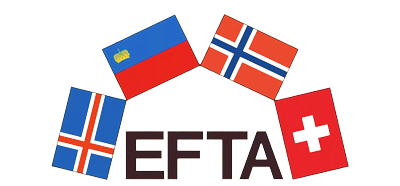 Territorio terrestre
Espacio aéreo
Mar territorial
Zona Económica exclusiva
Plataforma continental
- Svalbard (Noruega)
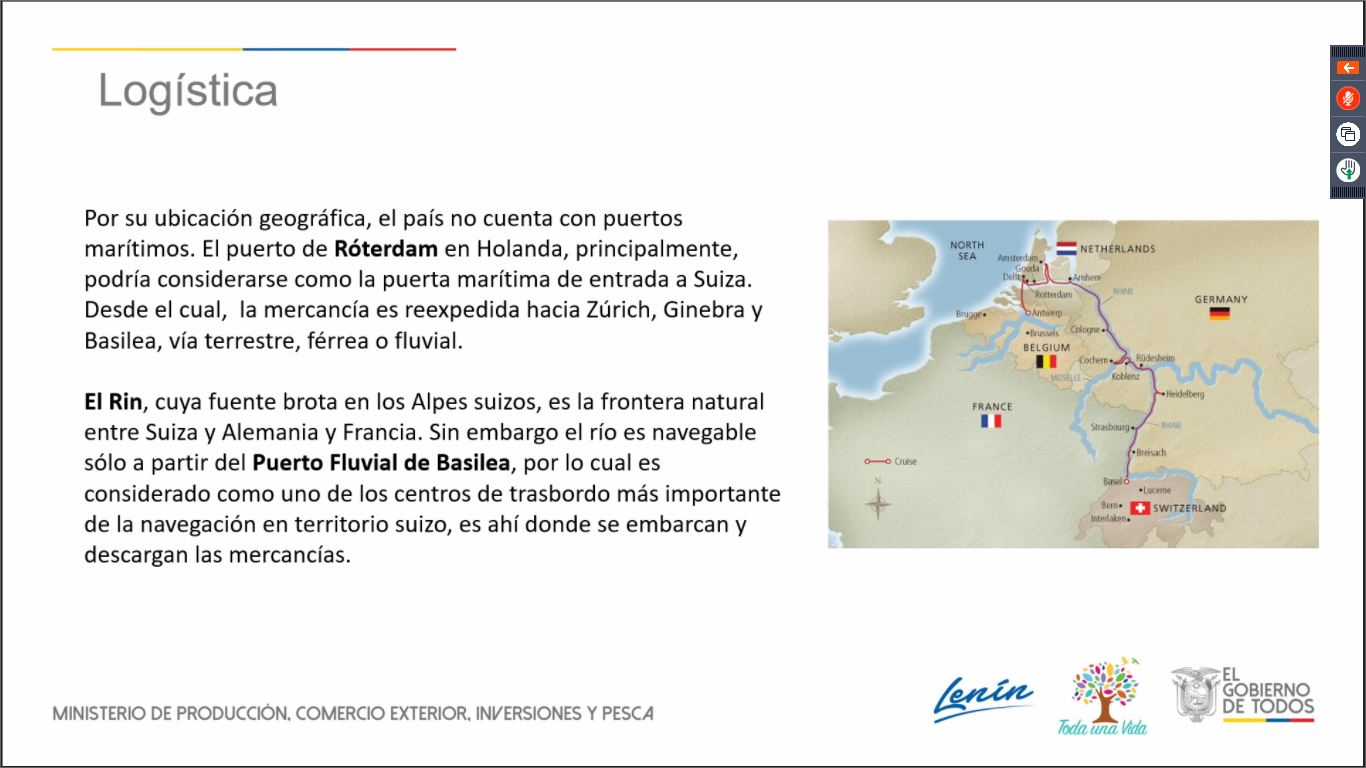 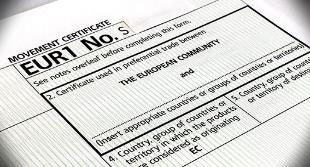 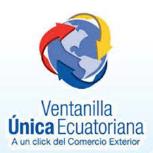 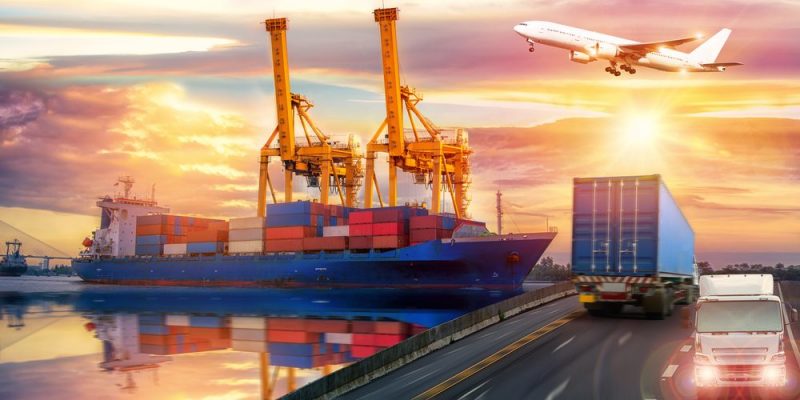 06
Impacto en ecuador
¿Cómo influye en el desarrollo del país y cómo mejorarlas?
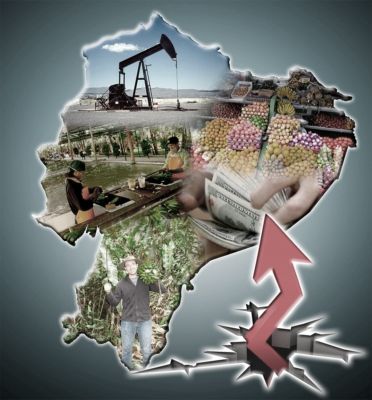 Confirmar el origen
Limitar preferencias
OBJETIVO
Productos o sector se requiere trabajar
NECESIDAD
Solucionar controversias
Analizar tributos
Evitar triangulación
IM elegibles que pagan arancel NMF
%
Subutilización
X100
IM elegibles para preferencias
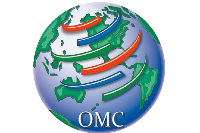 Empresas no pueden adaptarse
Reglas de origen complejas
IMPACTO EN ECUADOR
ÍNDICE SUBUTILIZACIÓN
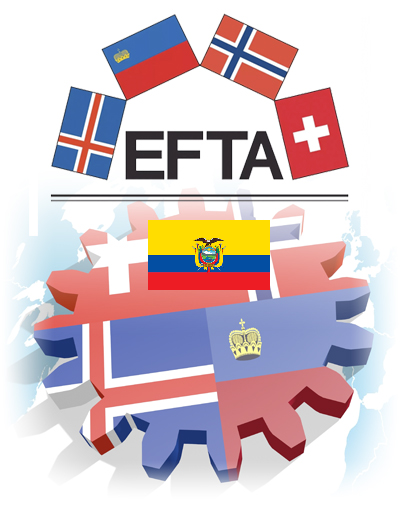 07
Resultados
¿Qué dicen los expertos y cuál es el FODA de las reglas de origen?
1. Conocimiento de industria ecuatoriana para mejorar reglas de origen
Aumenta el % de origen ecuatoriano al exportar y de proveedores elegibles
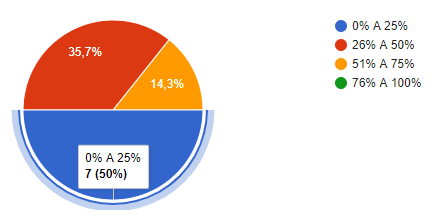 5 personas
2 personas
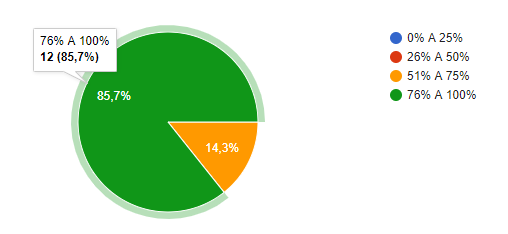 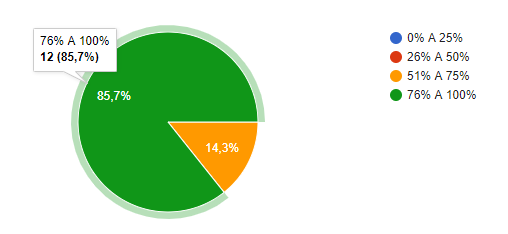 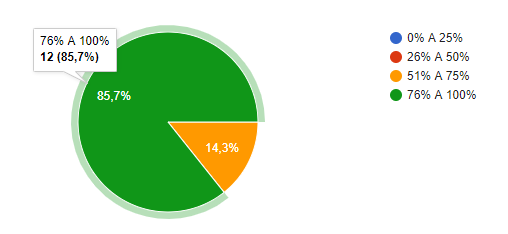 0% A 25% Totalmente en desacuerdo
26% A 50% En desacuerdo
51% A 75% De acuerdo
76% A 100% Totalmente de acuerdo
0% A 25% Totalmente en desacuerdo
26% A 50% En desacuerdo
51% A 75% De acuerdo
76% A 100% Totalmente de acuerdo
2 personas
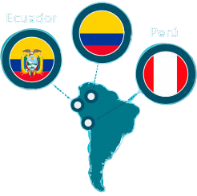 12 personas
2. Afección por acumulación de origen con Colombia y Perú
Desconocimiento puede generar resultados contraproducentes
3. Manejo de reglas de origen por expertos
Socialización de los beneficios de los acuerdos 
Fortalecer por sectores
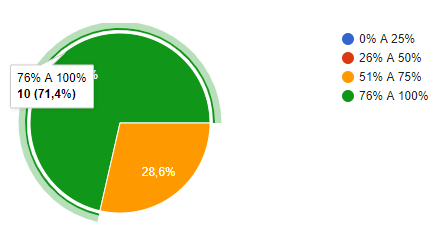 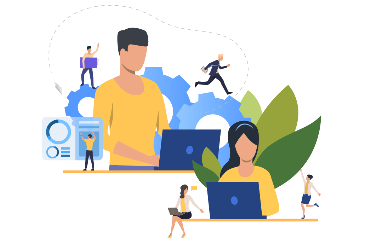 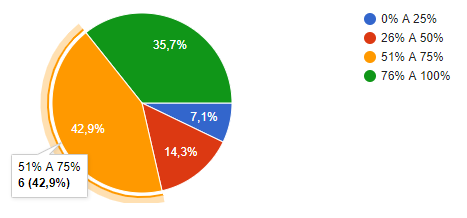 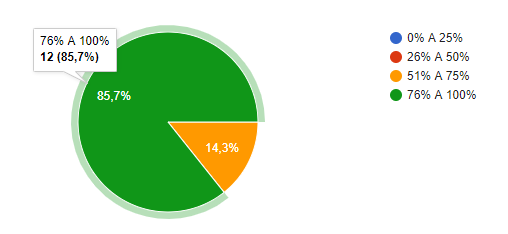 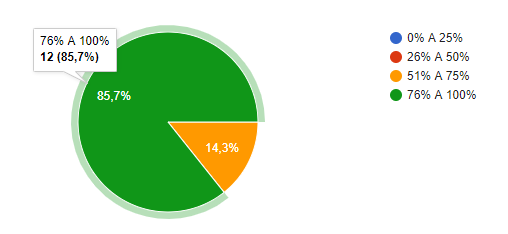 0% A 25% Totalmente en desacuerdo
26% A 50% En desacuerdo
51% A 75% De acuerdo
76% A 100% Totalmente de acuerdo
0% A 25% Totalmente en desacuerdo
26% A 50% En desacuerdo
51% A 75% De acuerdo
76% A 100% Totalmente de acuerdo
4 personas
5 personas
1 personas
2 personas
Si para ayudar que exportadores aprovechen todos los beneficios.

Productividad está en los procesos de cada exportador
4. Desarrollar programas sobre reglas de origen
5. Uso de Índices de utilización y subutilización
Director de origen Marcelo Cañarte: No se ha implementado el proceso de exportador autorizado
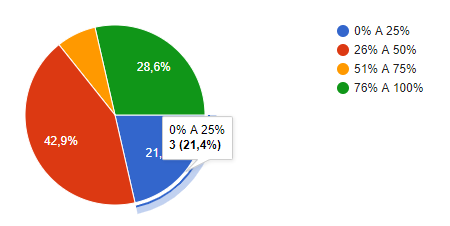 1 persona
4 personas
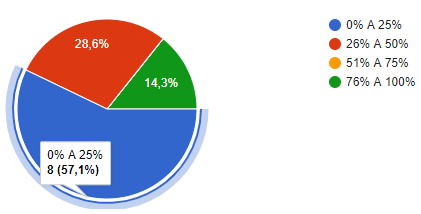 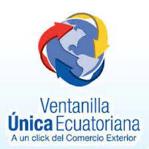 6 personas
4 personas
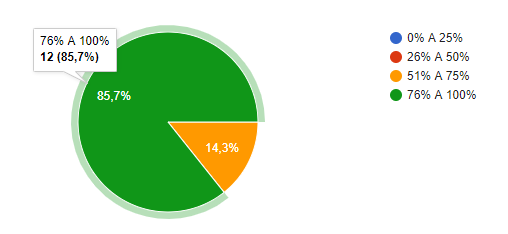 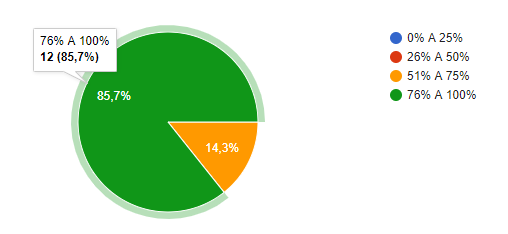 0% A 25% Totalmente en desacuerdo
26% A 50% En desacuerdo
51% A 75% De acuerdo
76% A 100% Totalmente de acuerdo
0% A 25% Totalmente en desacuerdo
26% A 50% En desacuerdo
51% A 75% De acuerdo
76% A 100% Totalmente de acuerdo
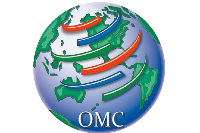 2 personas
No lo conocen; Ecuador se basa en Estudios más complejos de tipo internacional o regional
Pocos encuentran útil al método
6. Prueba de origen en factura comercial sin uso de la VUE
Acudir al Servicio Nacional de Derechos Intelectuales (SENADI)
Promover en las principales exportaciones (acuícolas)
7. Presentación de certificado de origen post importación
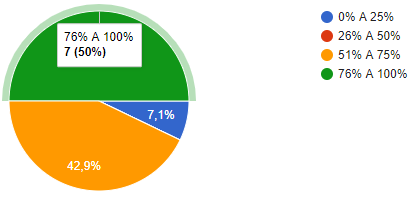 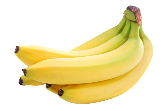 1 persona
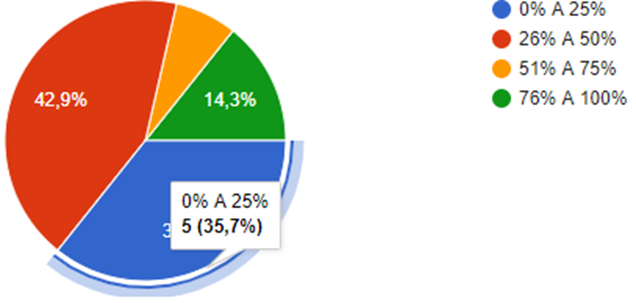 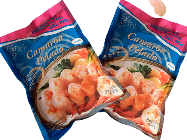 1 persona
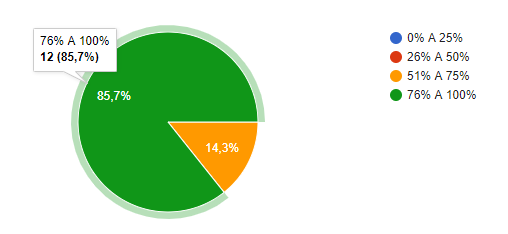 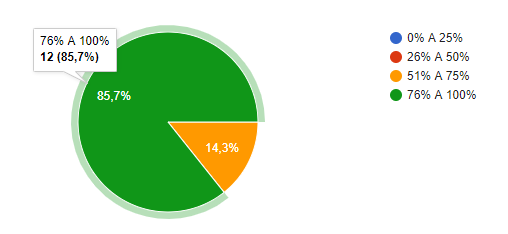 0% A 25% Totalmente en desacuerdo
26% A 50% En desacuerdo
51% A 75% De acuerdo
76% A 100% Totalmente de acuerdo
0% A 25% Totalmente en desacuerdo
26% A 50% En desacuerdo
51% A 75% De acuerdo
76% A 100% Totalmente de acuerdo
6 personas
4 personas
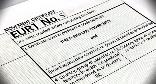 2 personas
2 personas
6 personas
8. Nuevos productos con denominación de origen
No en la práctica y experiencia no se continua con el proceso.
No se acogería a las preferencias
MATRIZ FODA
FORTALEZAS
DEBILIDADES
02
01
CO por VUE
5 denominaciones de origen
Criterio de tolerancia aumetó: SGP (5%) Acuerdo (10% a 15%)
No se toma en cuenta energía y embalajes
Permite expedición no directa
Directrices incompletas para la acumulación de origen
Consultar a EFTA ciertos productos
Sólo Autoridad competente puede emiti EUR. 1
No lineamientos exp. Autor.
04
03
OPORTUNIDADES
AMENAZAS
Posibilidad de modificar reglas
Fuertes proveedores (SGP)
Acuerdo: contempla tecnología e inversiones
Acuerdo EFTA con: Colombia Perú
OMC: tasas de utilización
Fuertes proveedores:oro incl. el platinado en bruto 
 Suiza y Liechtenstein son países sin acceso al mar
Principales productos ecuatorianos exportados son agrícolas
ESTRATEGIAS
Mejorar cadena de valor: conectar productores con proveedores nacionales, de Colombia y Perú 
Establecer lineamientos de exportador autorizado
Analizar la situación de acumulación de origen
Gestionar capacitaciones// eventos con inversionistas// programas para obtener denominación
ORIGEN
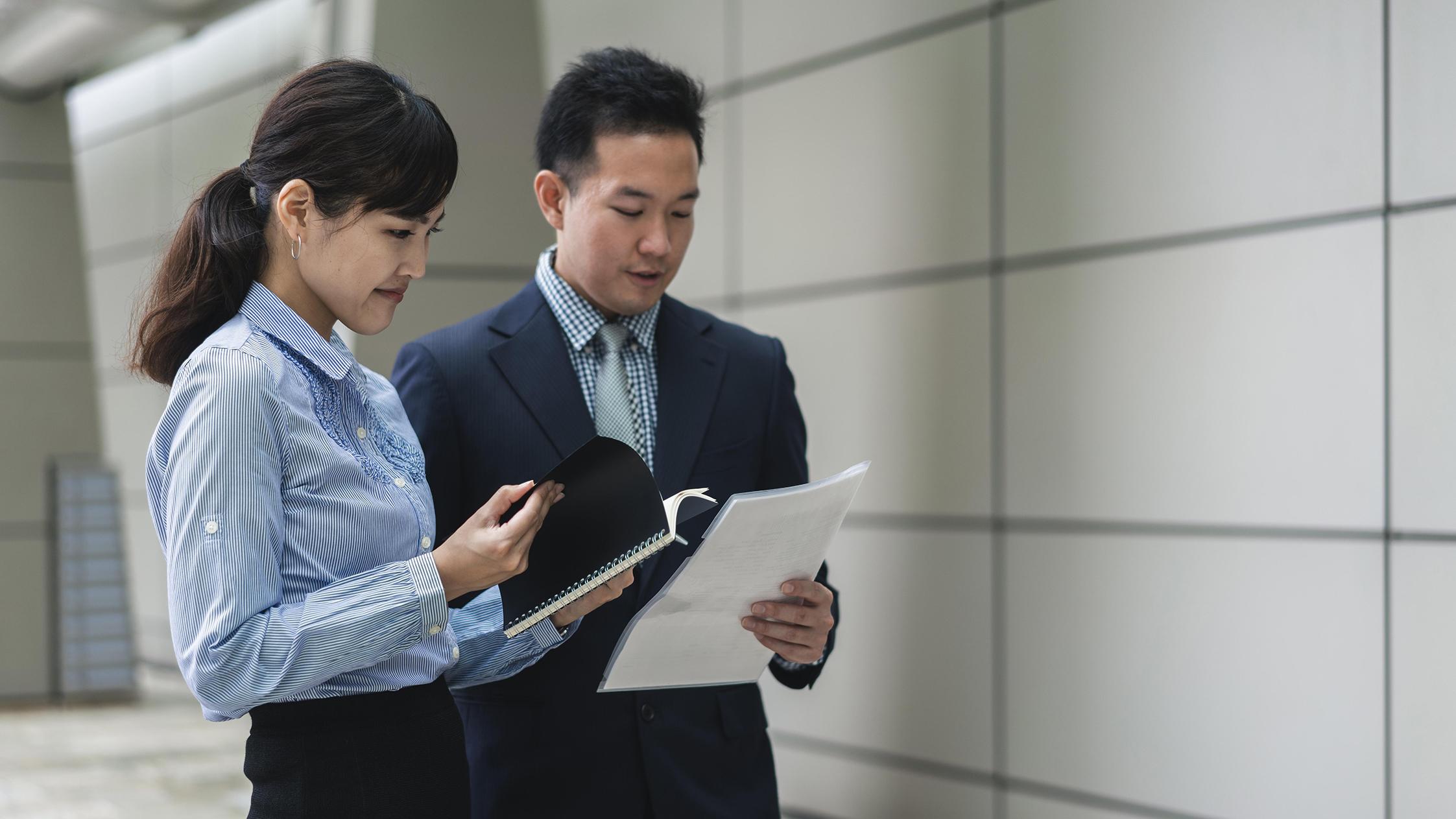 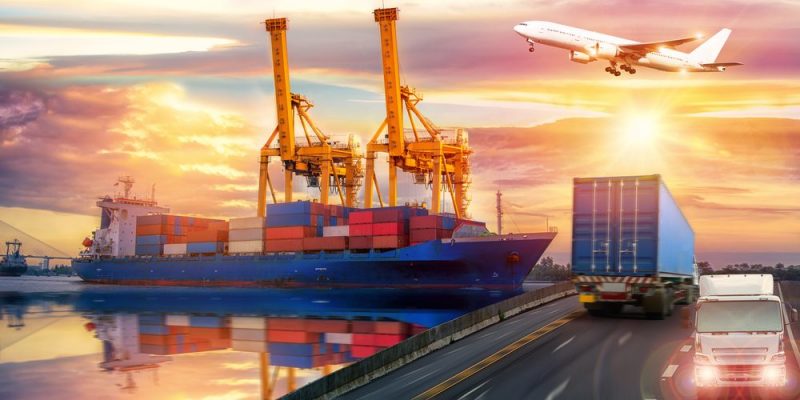 08
Conclusiones y recomendaciones
¿Se han cumplido los objetivos de la investigación?
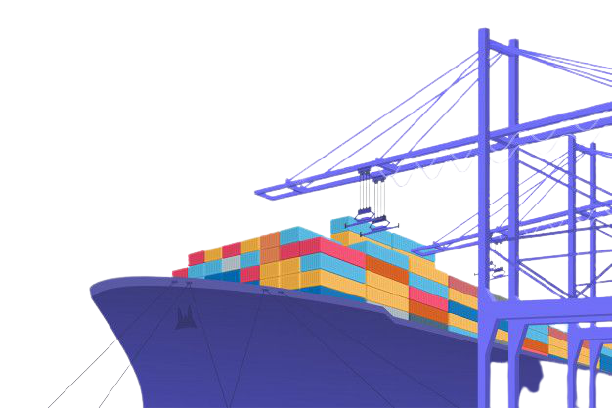 CONCLUSIONES
RECOMENDACIONES
GRACIAS